Transforming Data into Information
Premier Health Dayton, Ohio
Andrew Nixon, MBA, Informatics Manager
Objectives
Describe the Premier Health organization
Explore evolution of primary care division towards performance, value  
Communicate, connect multiple teams to support change
Understand amount of data needed to build information platforms
Align strategy for future projects
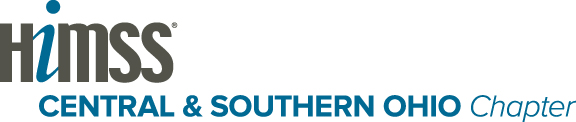 Premier Health
Largest health system in southwest Ohio
$2 billion organization
Large primary care, specialty physician network
Nearly 300,000 emergency visits per year
Services include community health, home health, behavioral health
About 14,000 employees 
About 2,600 physicians 
Approximately 1 million outpatient visits per year
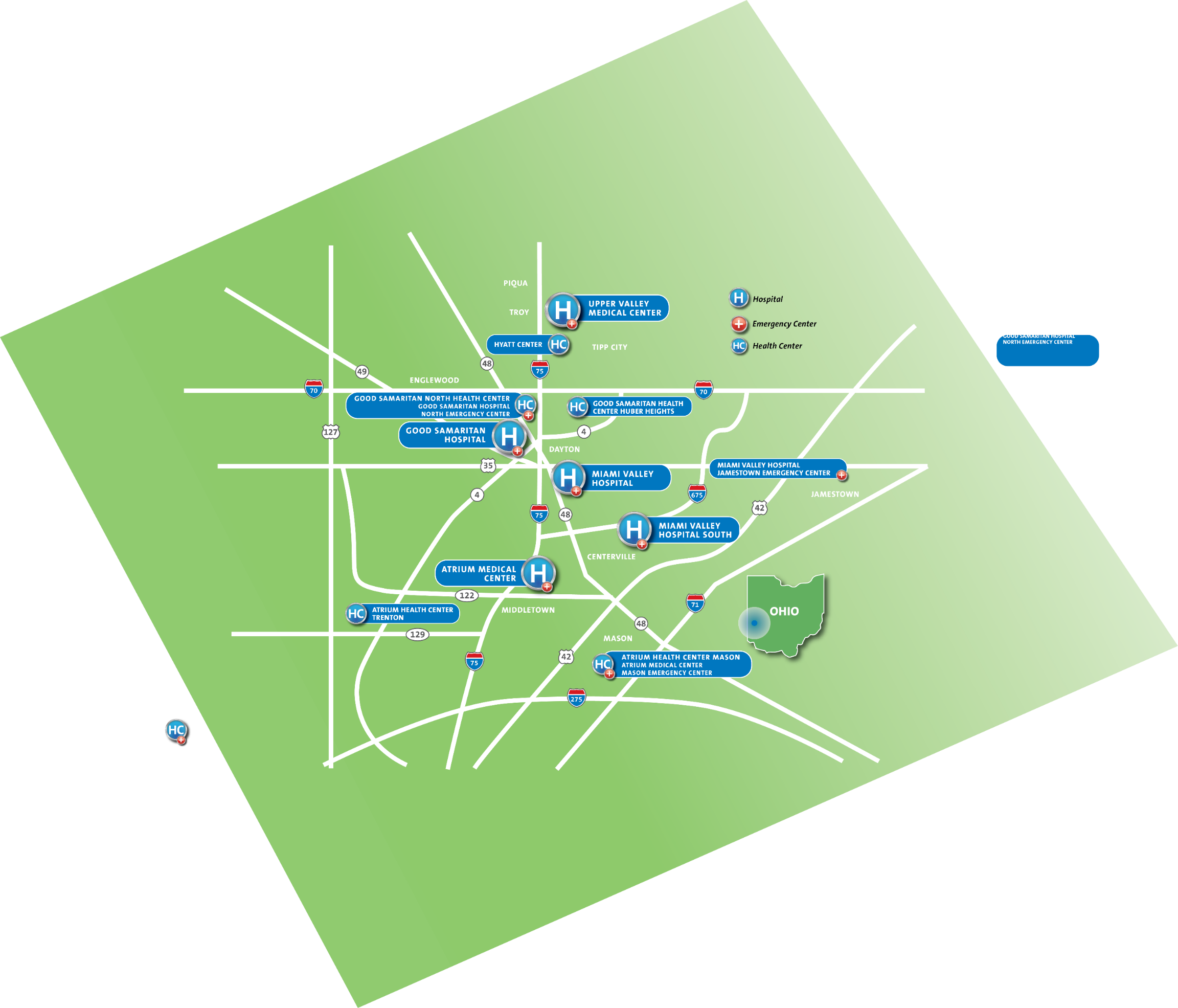 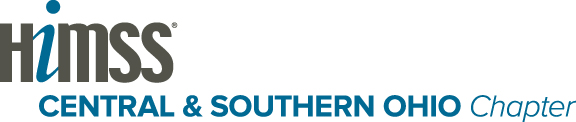 Case for Change
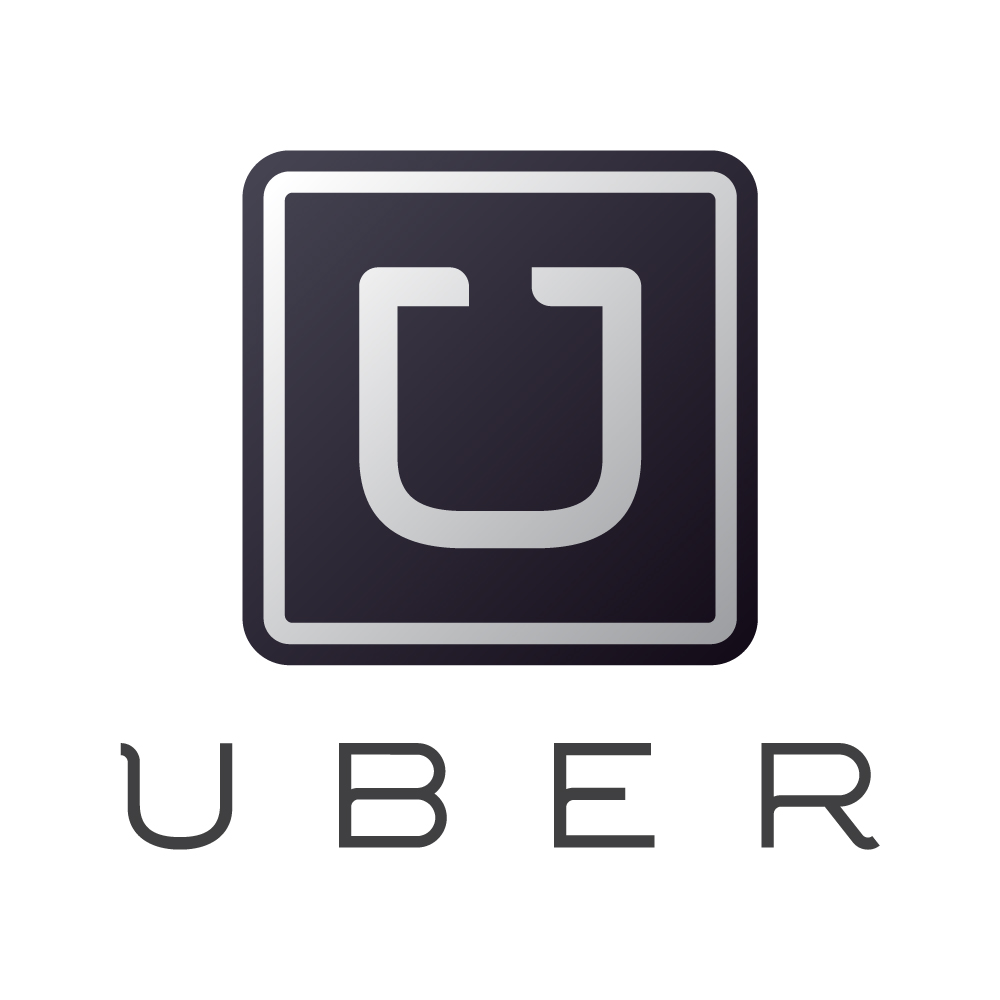 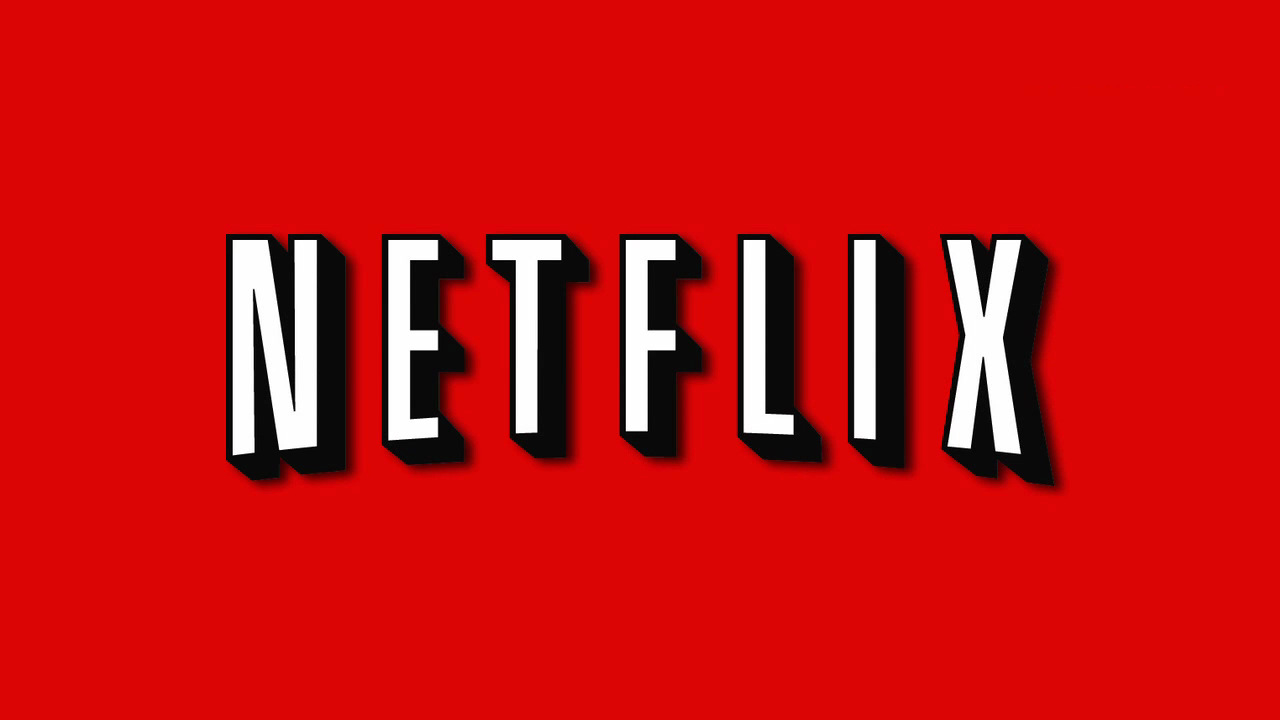 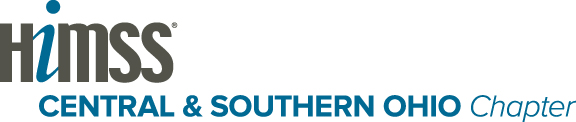 [Speaker Notes: Traditional Healthcare is going the way of taxi drivers and Blockbuster
Consumers want things quickly, in a way that disrupts their life as little as possible, on a time schedule that they choose
Limited reimbursement with the demand for increased access
Limited physicians, limited reimbursement, limited access—have to find a solution to better serve our patients while following the demand for innovation in healthcare and consumerism]
Where We Started
Over last five years, Premier started building strong position within the market for primary and specialty care physicians
Constant changes within ambulatory business drove leadership to change how the business would be focused in the future
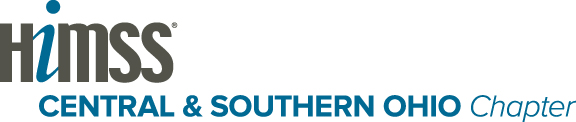 Where We Started
Practice Transformation
Strategic plan going forward; strong ambulatory business
Focus on business decisions, baseline and success data strategy
Bringing together data to provide the insight and information needed to drive the business forward through change
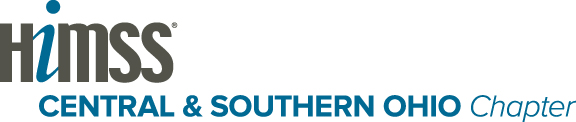 Physician Compensation Program
Goal: Create set of metrics to help drive consistent change within our practices to help guide future structure of the business

Action Steps:
Build out metrics to support changes that would make an impact on each practice
Retool metrics to be obtainable with practice changes and streamlines of processes
Thoughtful change
Communicate, communicate, communicate
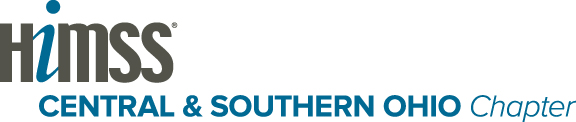 Physician Compensation Program
Started in 2016
Epic Ambulatory Team, Corporate Analytics, PPN Informatics
PPN senior leadership
Primary care physicians (five Market Leads)
Research and development of 15 Metrics
6+ months of research and development
Iteration of data points
Question asking data (second and third questions)
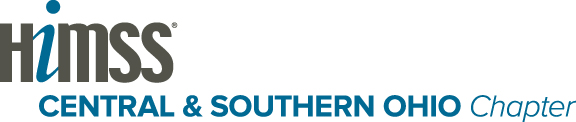 Metrics
Citizenship
Positive communication initiatives
Productivity metrics
Understanding work efforts and baseline production
Telehealth usage, MyChart engagement
Quality metrics
Provider and office engagement
CG-CAHPS scores
Meetings and guidance groups
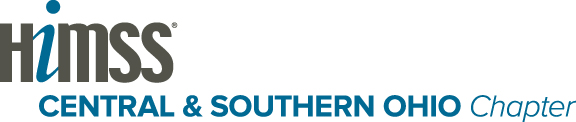 What We Learned
Find your champions and ambassadors early
Expect and prepare for resistance
Ask and understand different points of view
Develop a strong team to help support the data throughout the process
Be open to adjust for the future
Provide the information in a way that tells a story
Showcase successes in the information and for change
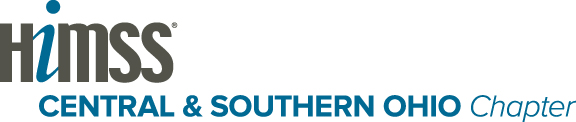 Where We Are Now
Core business measures
Compensation model (version 2)
E-Visits
Premier Virtual Care
Central scheduling
Practice baselines
Question asking data projects
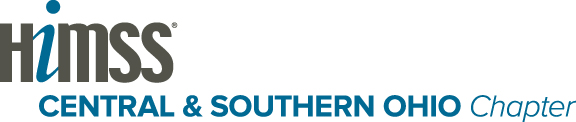 Constant change

Physician engagement

Technology and analysis supporting business decisions
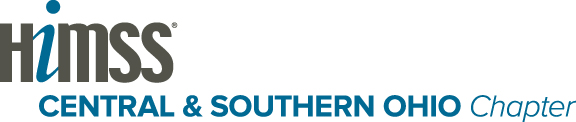 Thank You
Andrew Nixon, MBA, Informatics Manager
amnixon@premierhealth.com

Julie Parker, Director, IT Ambulatory Systems 
jeparker@premierhealth.com

William Fasoli, Director, System Analytics
mmpost@premierhealth.com